Where to bury nuclear waste?36 years of GIS research and general trouble-making
Dr Steve Carver
School of Geography, University of Leeds
Geographymatters
Geohydrology
Containment
Geotechnics
Geomorphology
Engineering
Opinion
Industry
Climate
Geodemographics
Geography
Ecosystems
Politics
Population 
distribution
Species
Habitats
Culture
Land use
Traditions
Agriculture
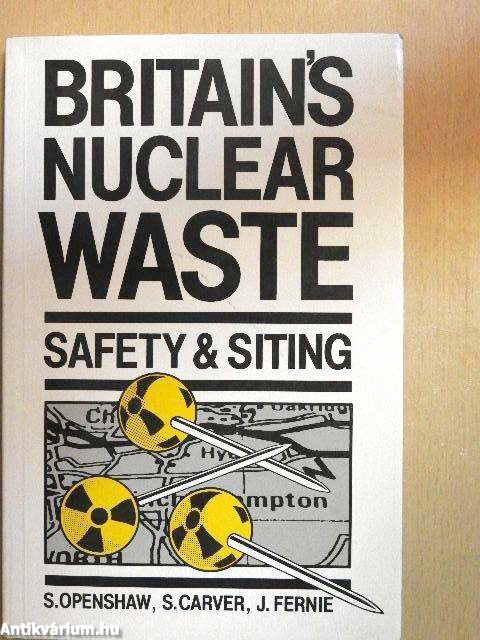 Skin in the game1986 - date
Carver, S.J., 1991. Integrating multi-criteria evaluation with geographical information systems. International Journal of Geographical Information System, 5(3), pp.321-339.
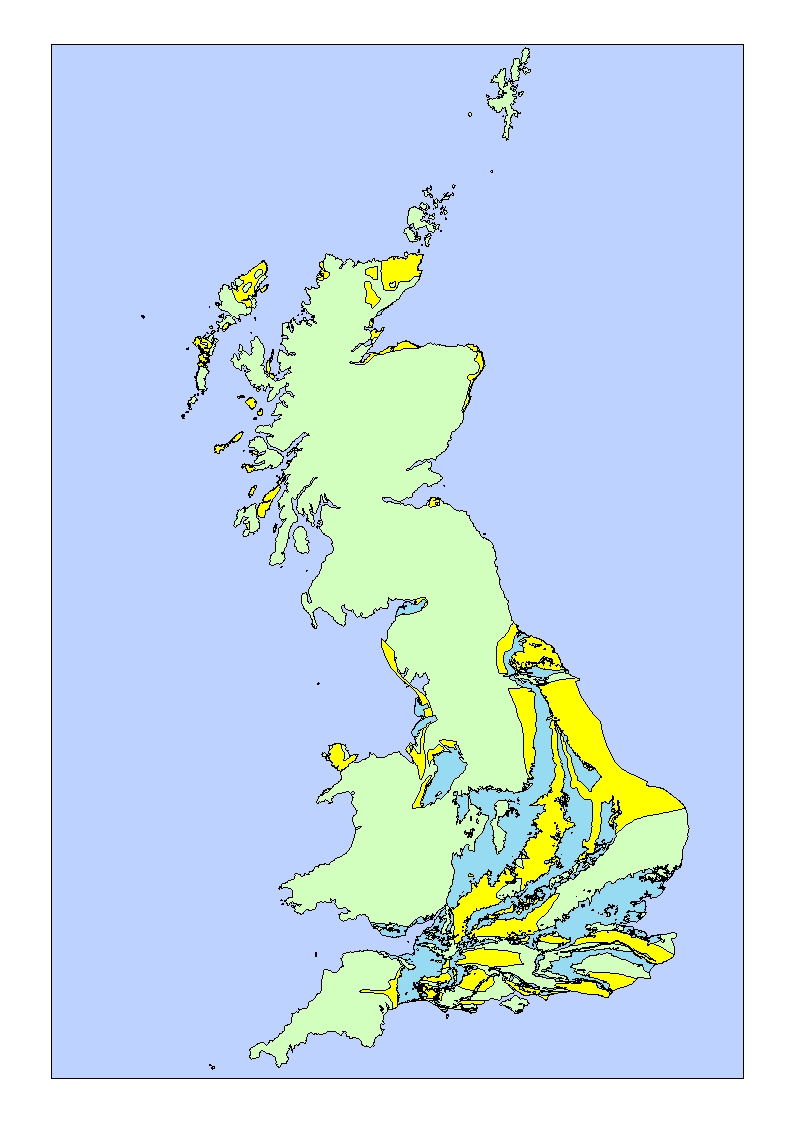 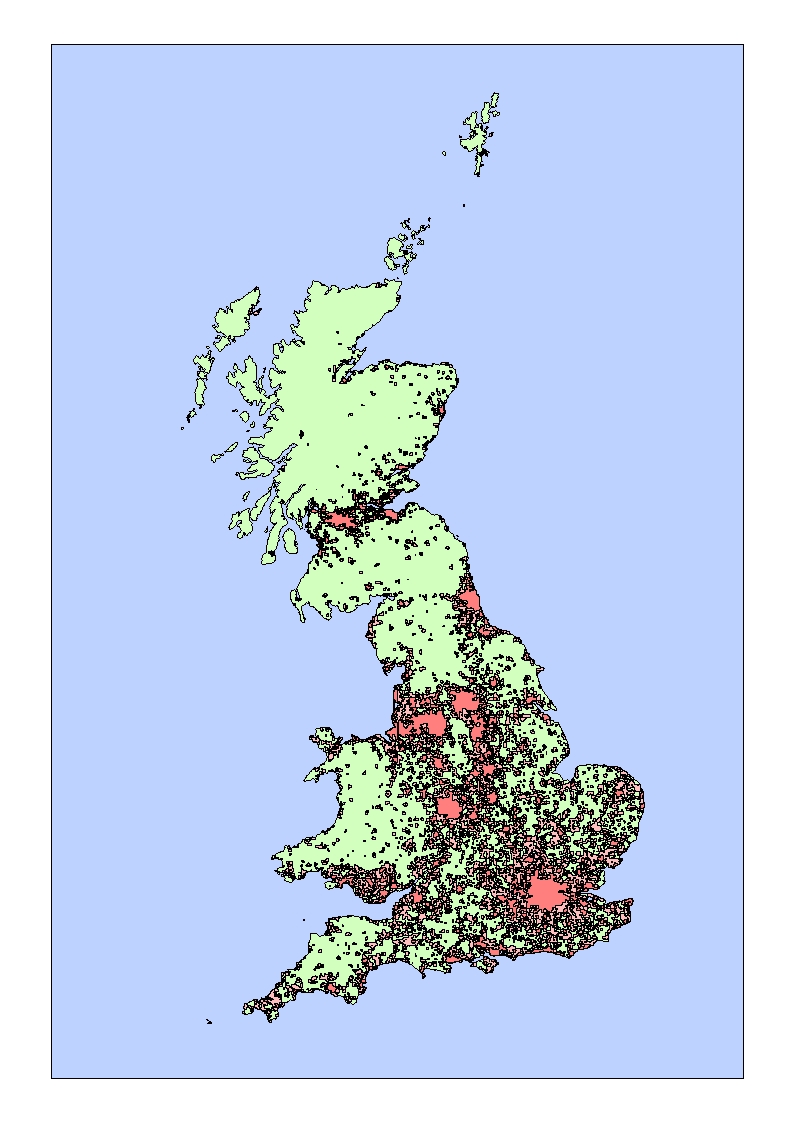 Two stories1. Two words
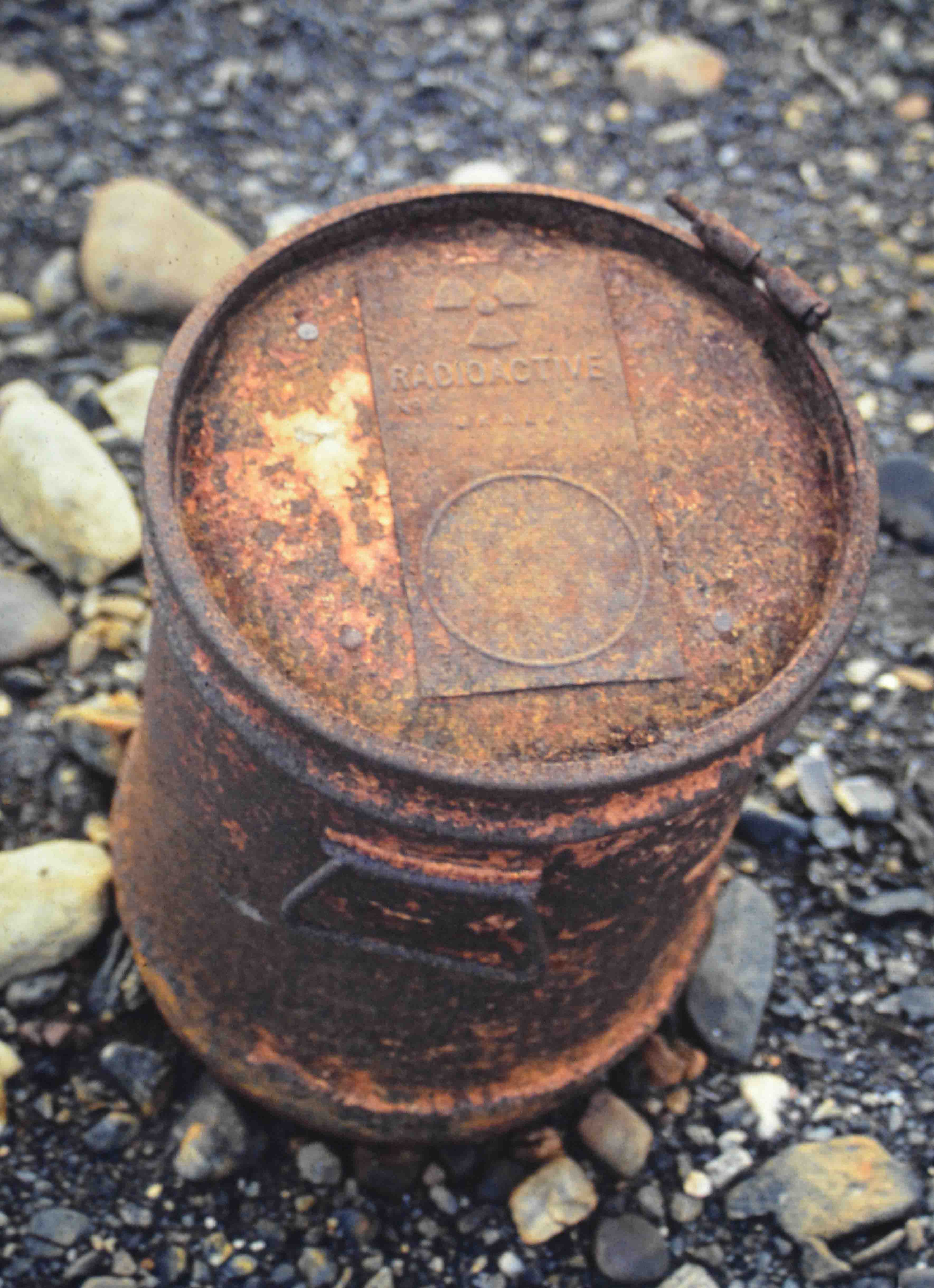 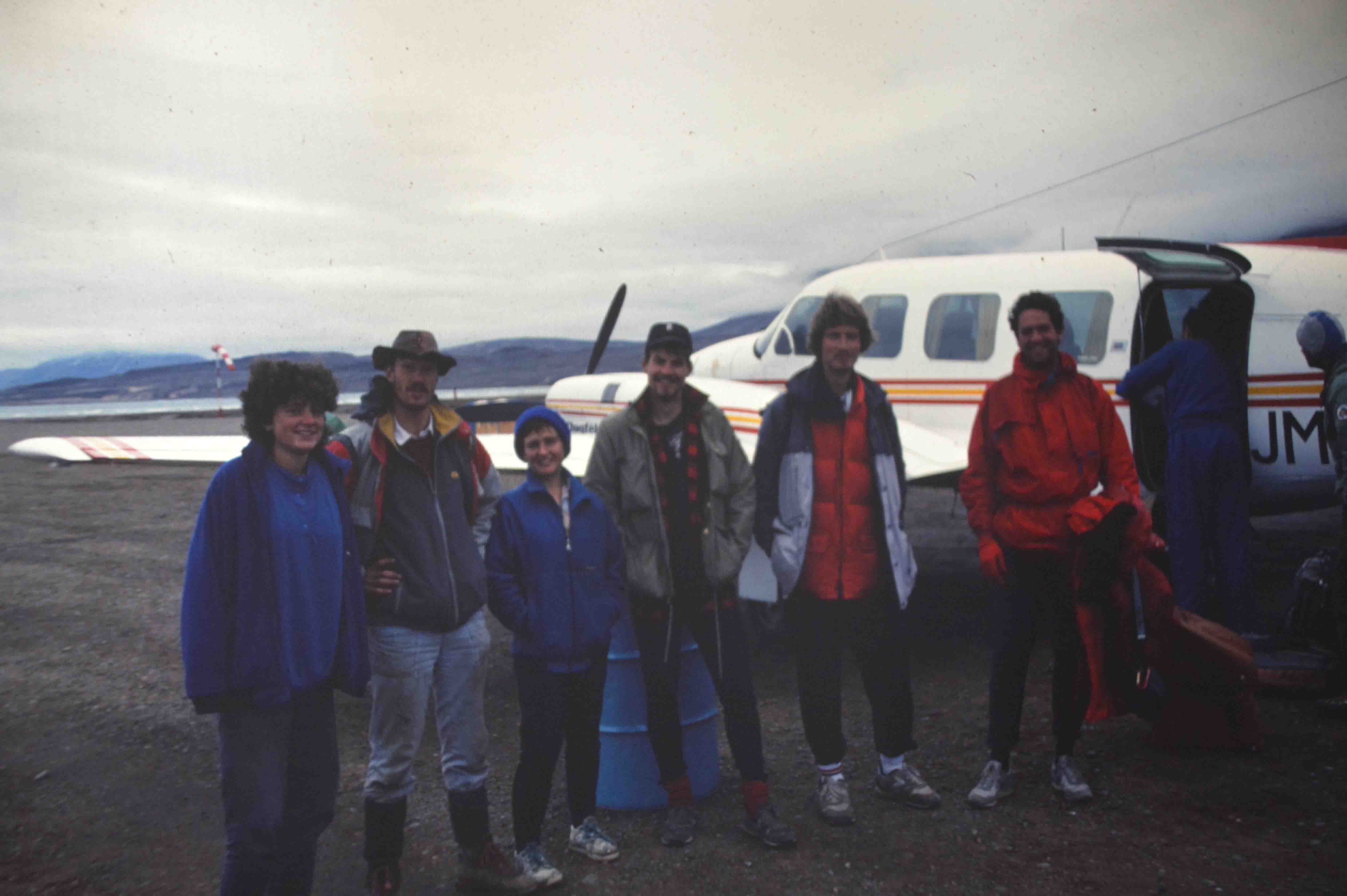 Two stories2. Lost & Found
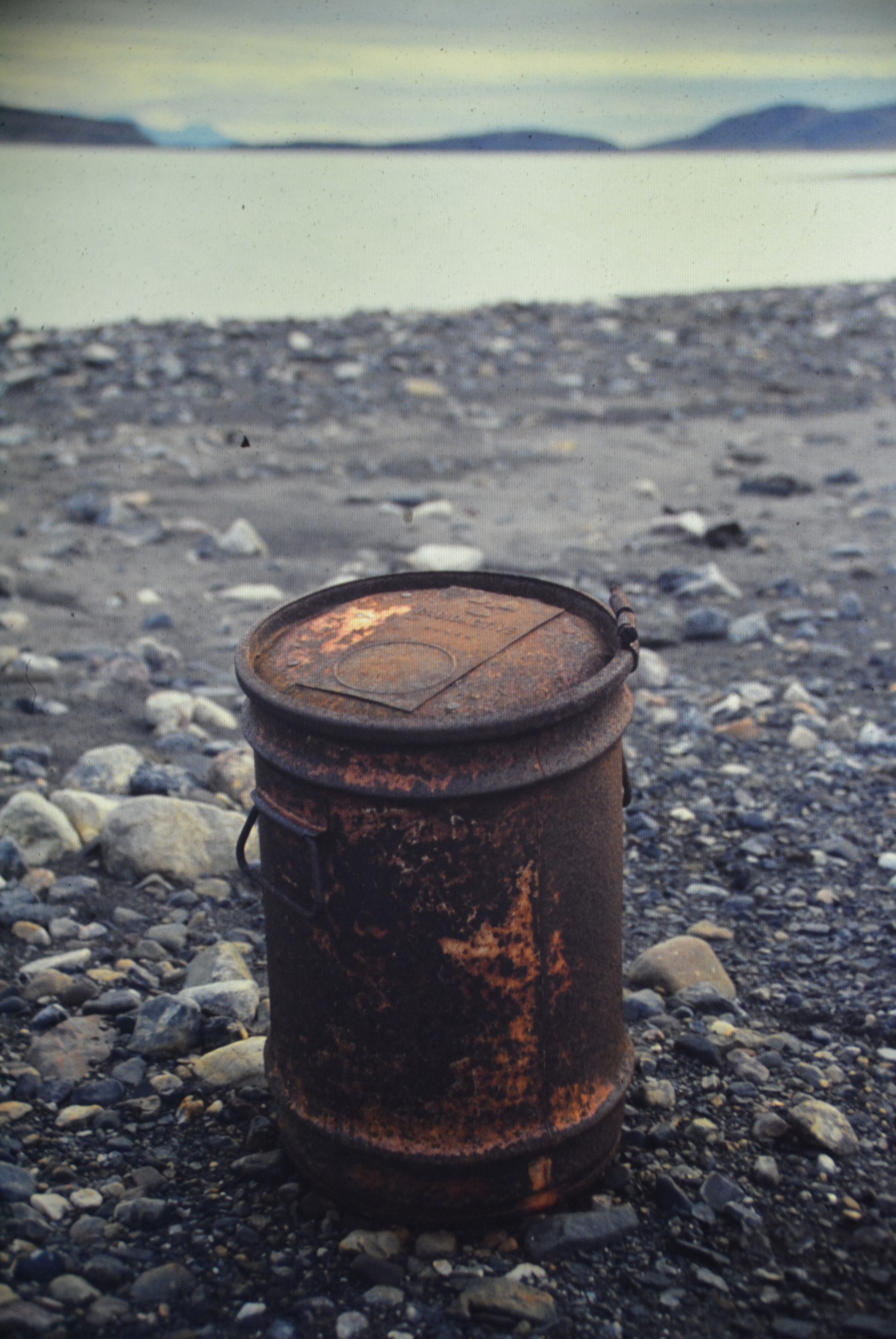 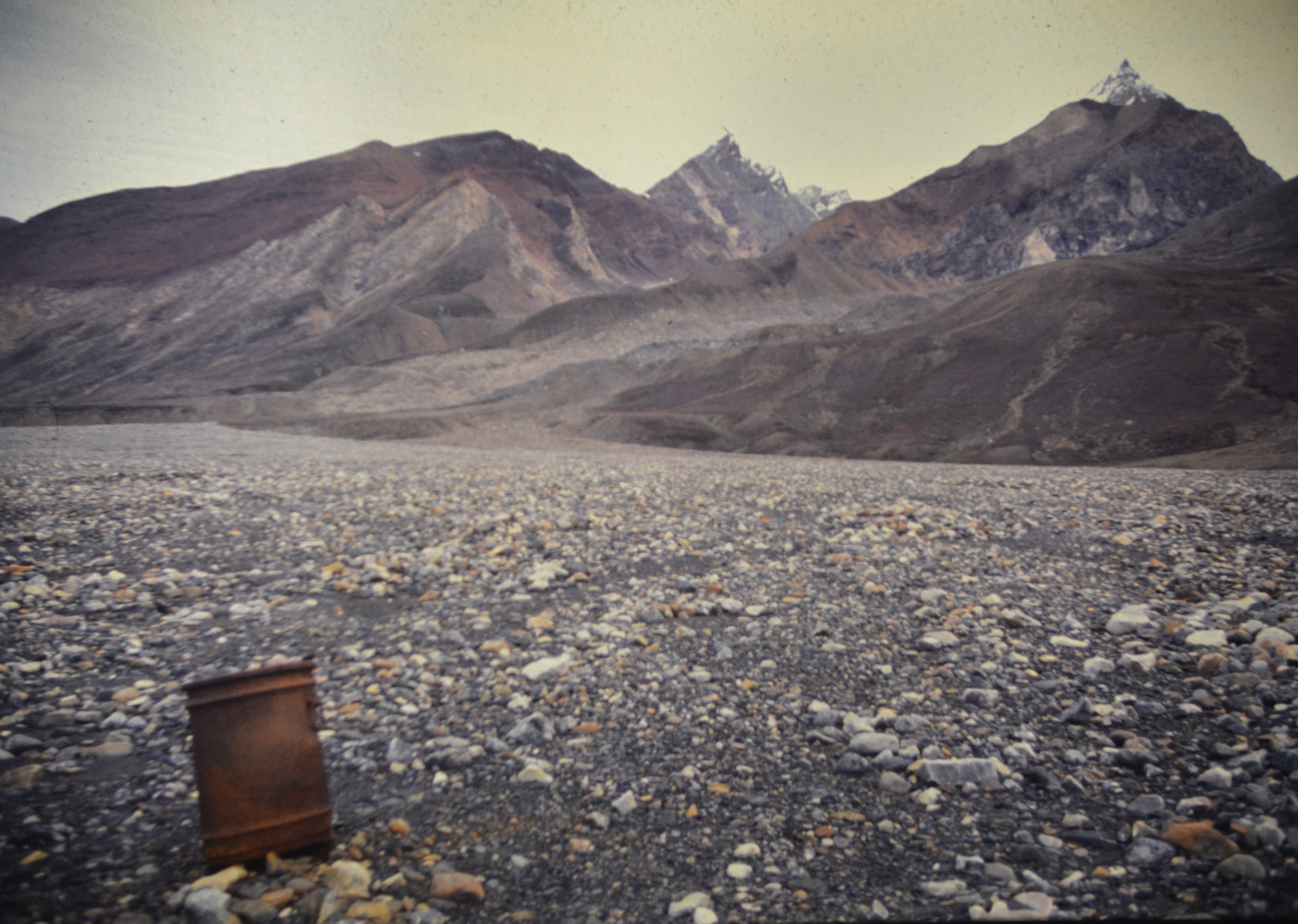 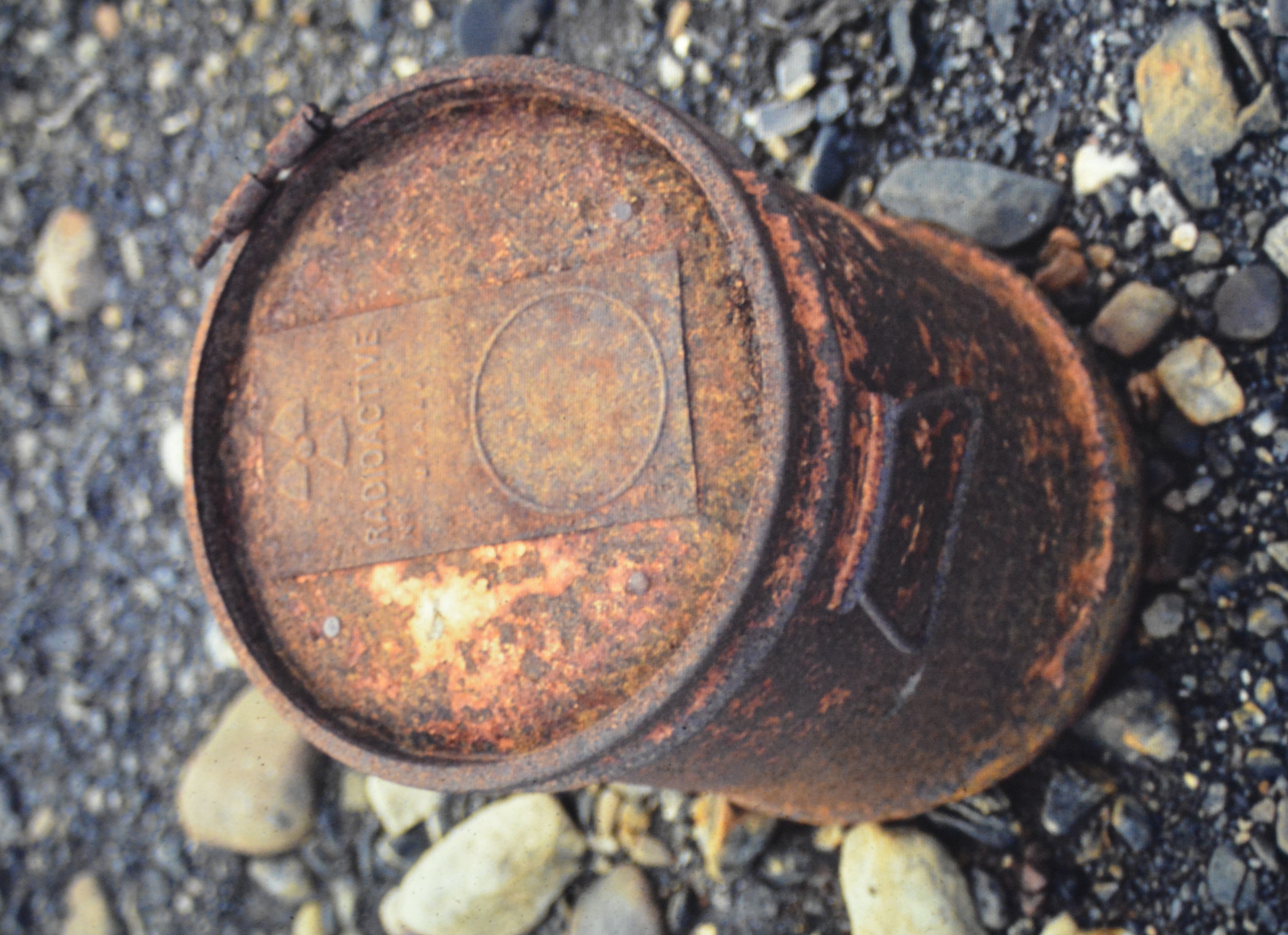 Lessons learnt
Need
Best available technology
More information
Full(er) transparency
Facilitating participation
Build trust
Participatory GIS
Participatory web-based mapping tools for aiding site search and community decision making. 
revise the existing spatial multi-criteria WEIGHTER applet
include user-specified spatial decision criteria (factors and constraints)
options for user specified constraint thresholds
weighting of factors according to perceived importance
facility for top-slicing results (enabling optimal or near-optimal sites to be easily identified)
storage of user solutions (weights and criterion choices), and 
combination of multiple user solutions into composite decision maps. 
Extend the toolkit into an easy-to-use conflict resolution dashboard incorporating participatory and social web capability (Web2.0) functionality to enable inclusive community and public involvement in site search, collaborative decision making and confliction resolution.
Going forward
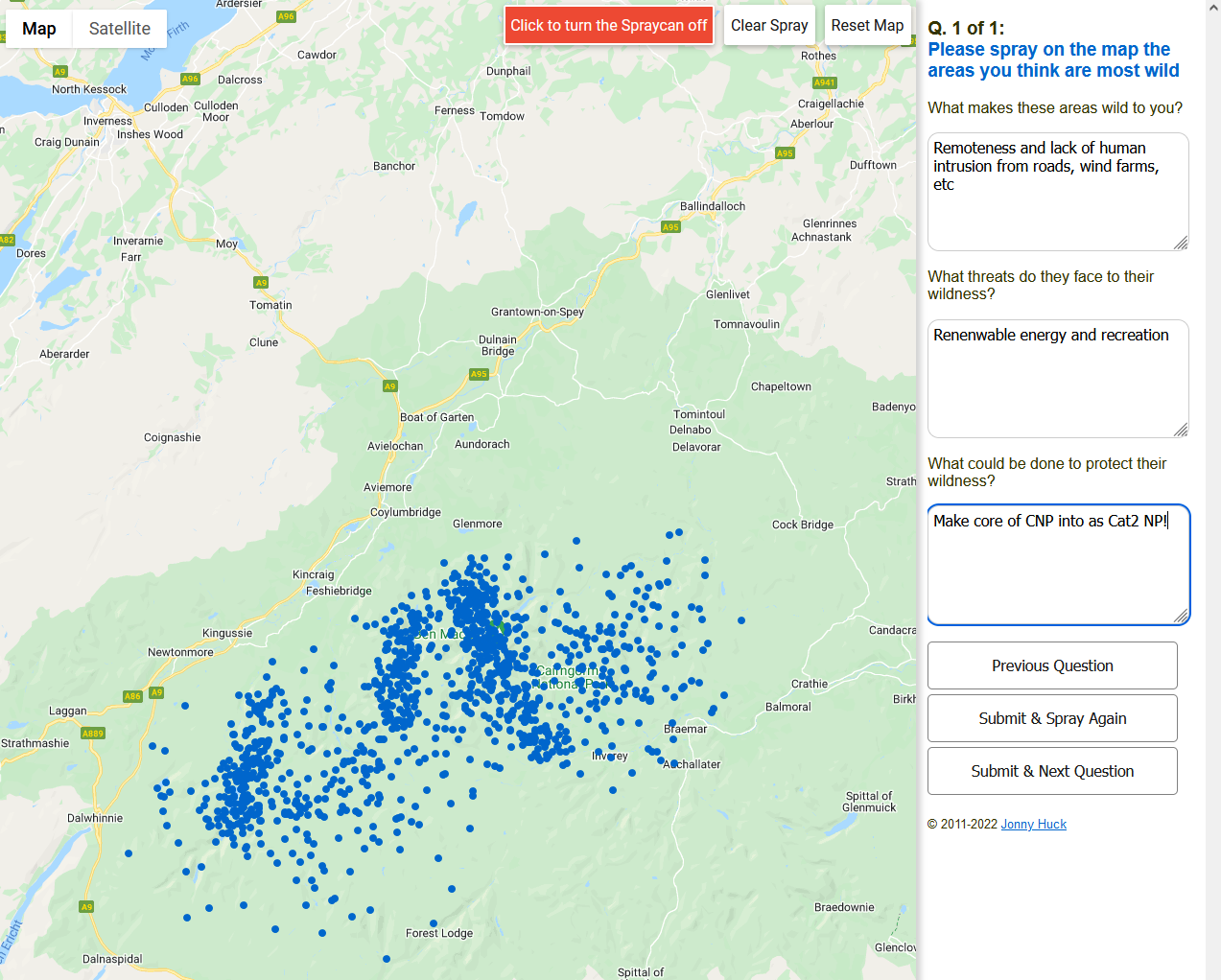 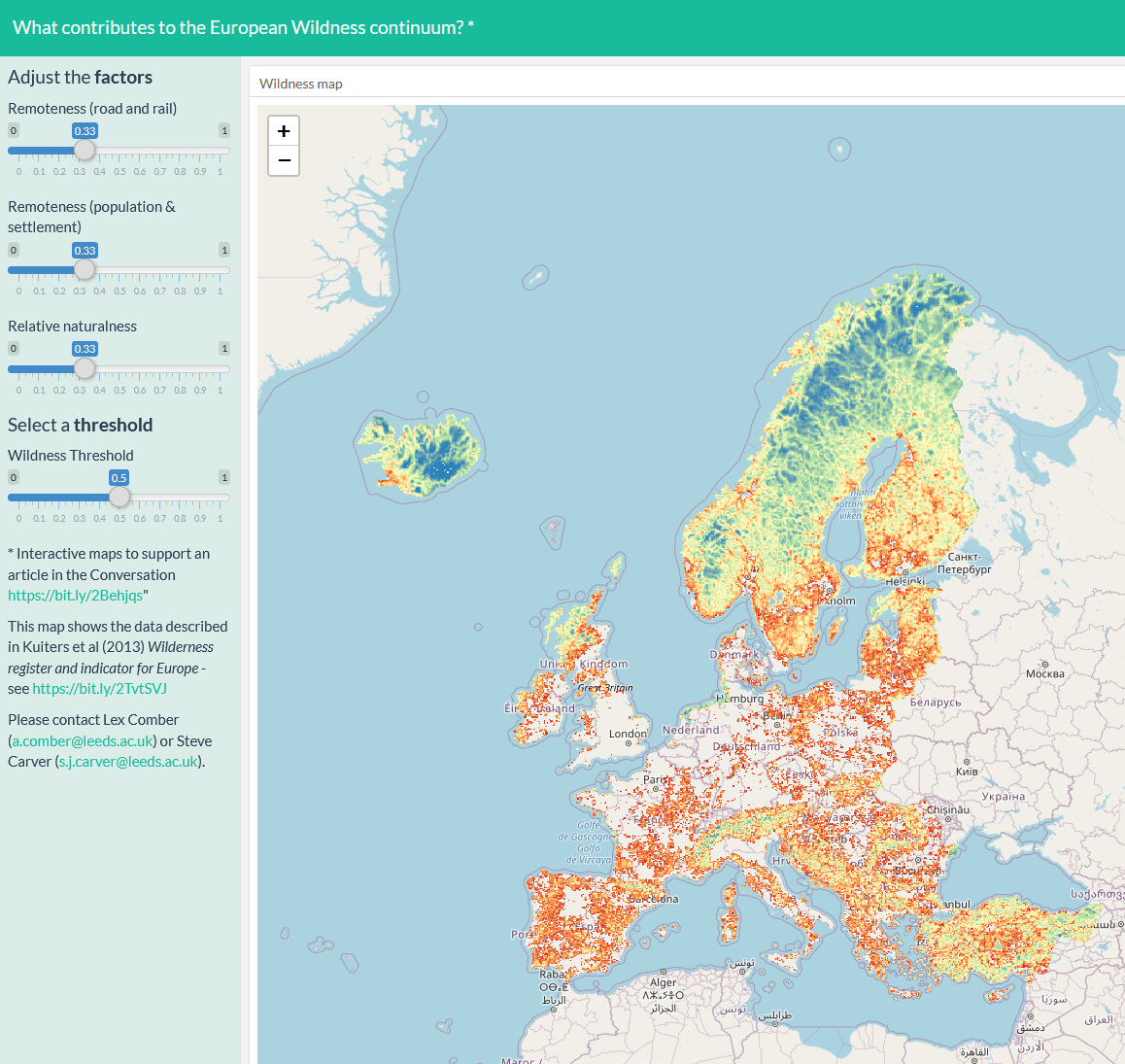 Two sites
https://saric.shinyapps.io/wild_euro/
http://map-me.org/sites/wiws